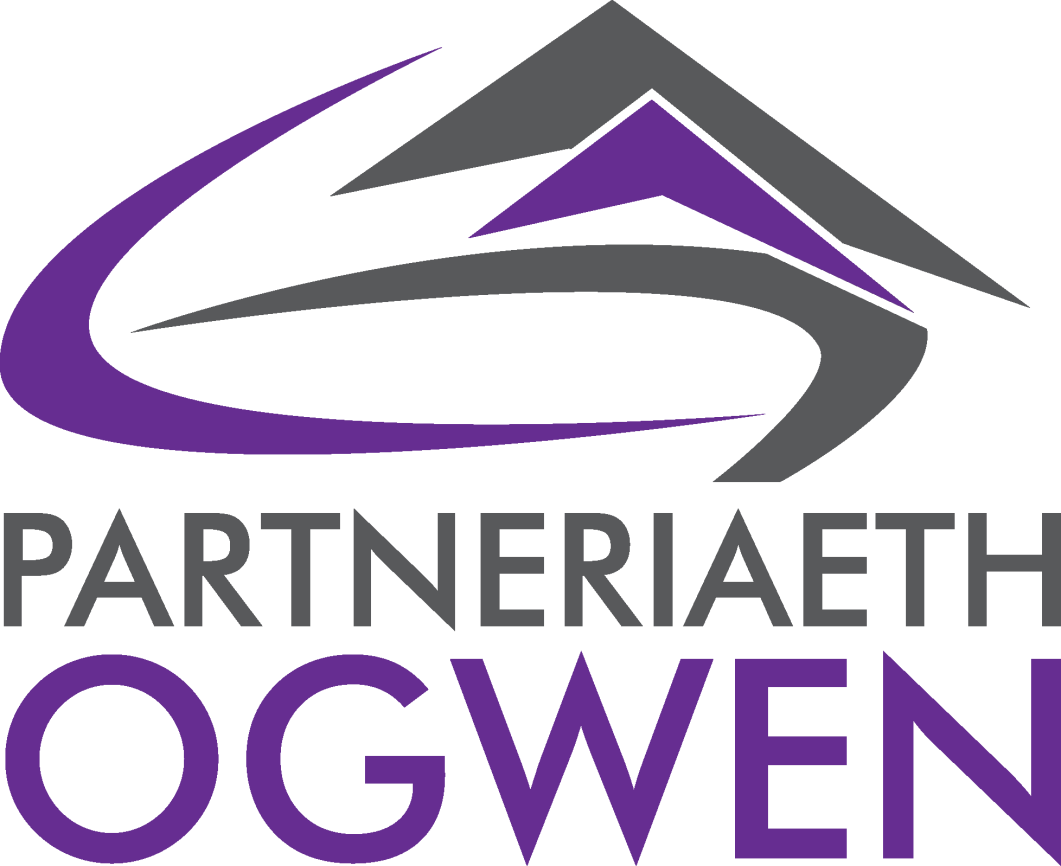 Eiddo - Property
7 Masnachol / 7 Commercial 
5 fflat / 5 flats
Llyfrgell / Library
Canolfan Cefnfaes 
Eiddo Arall / Other Assets
PERCHNOGAETH LEOL / 
COMMUNITY OWNERSHIP
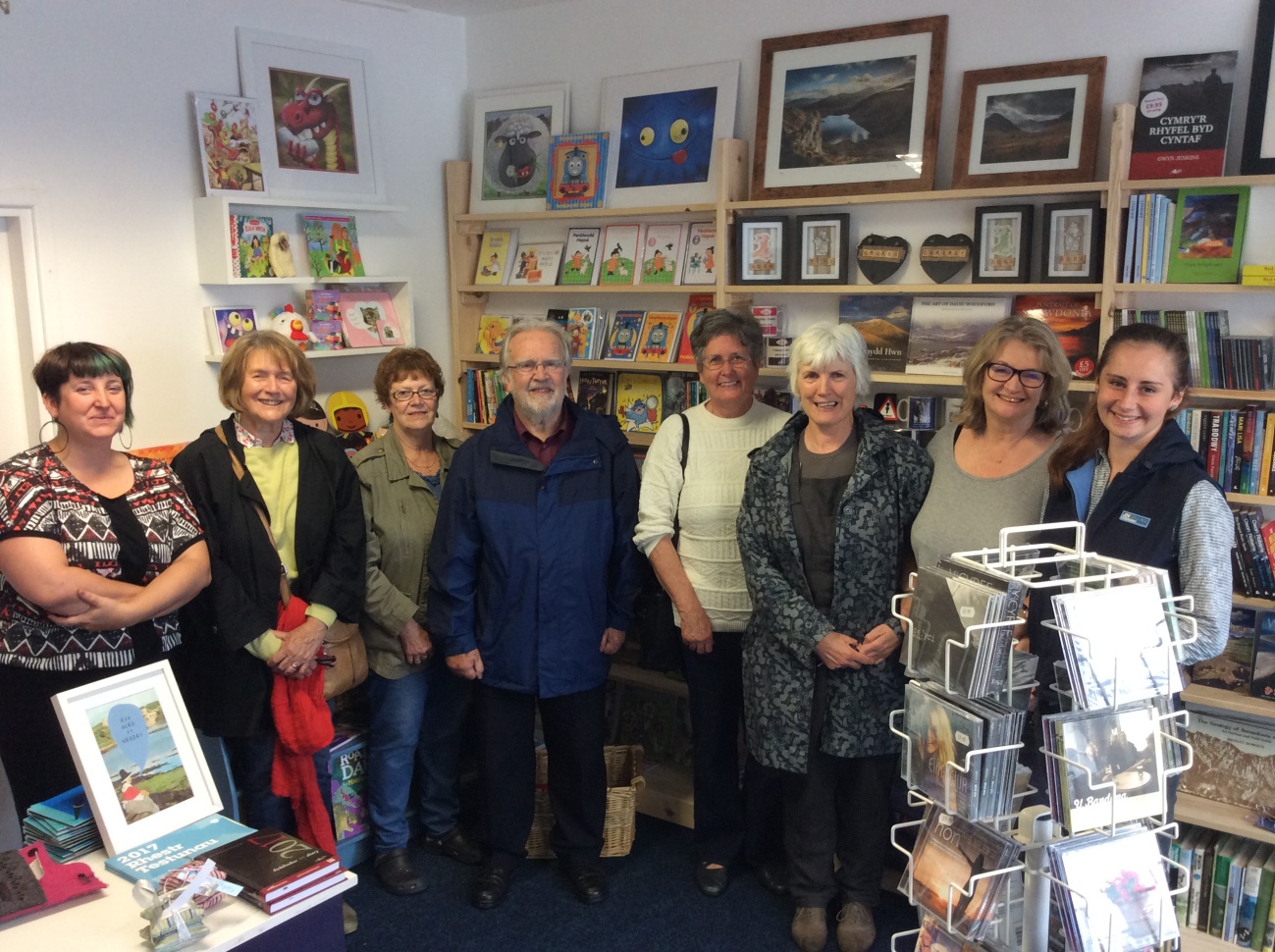 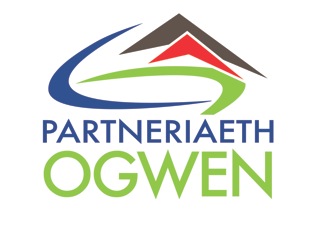 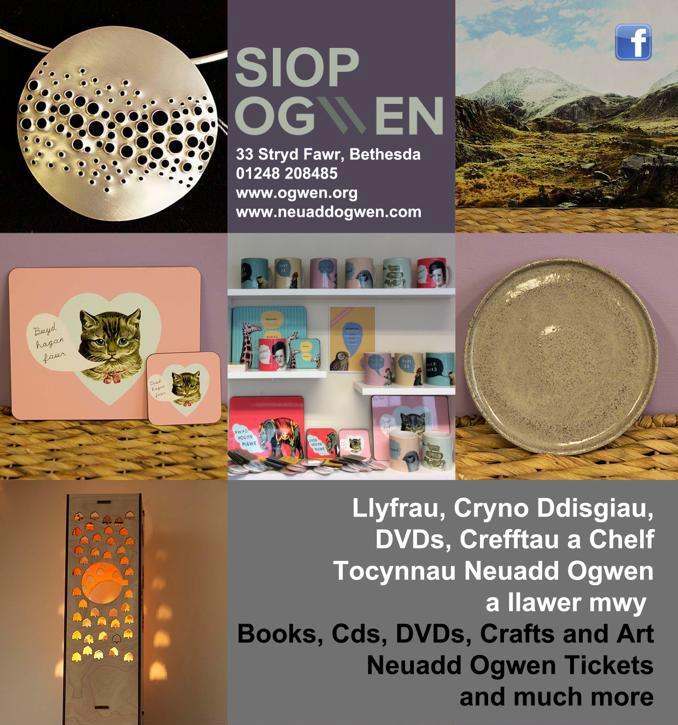 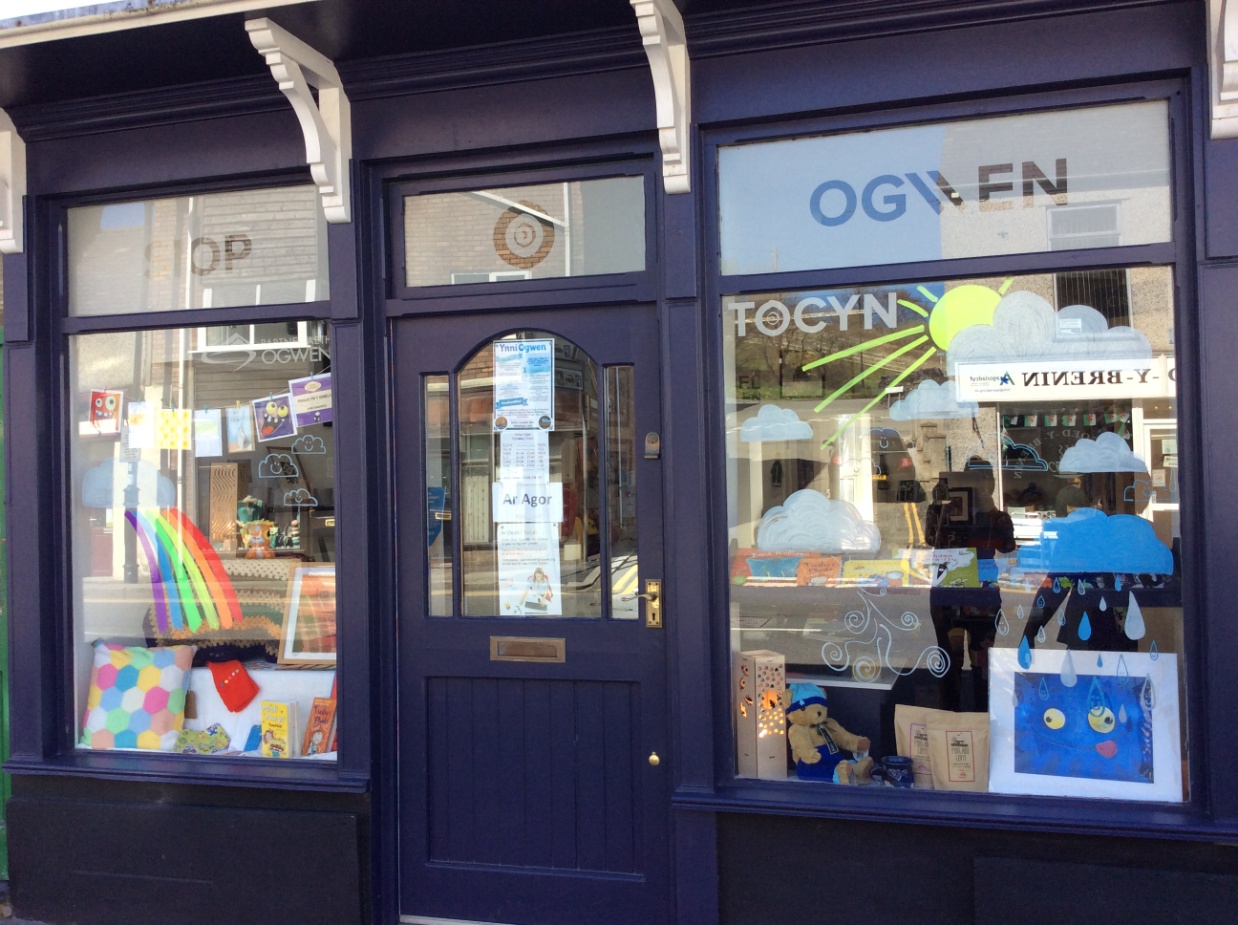 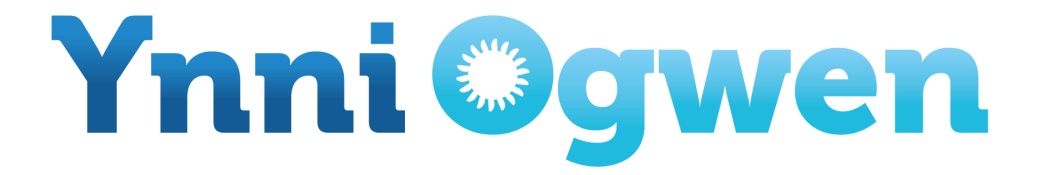 £459,600
11/7/2016
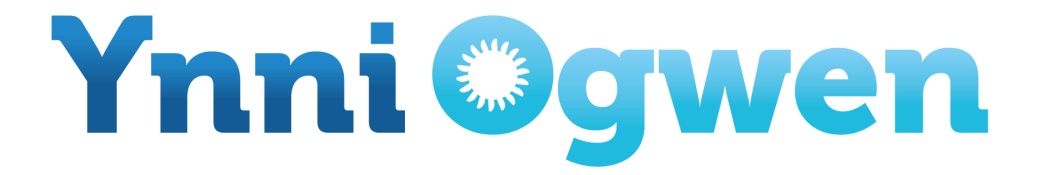 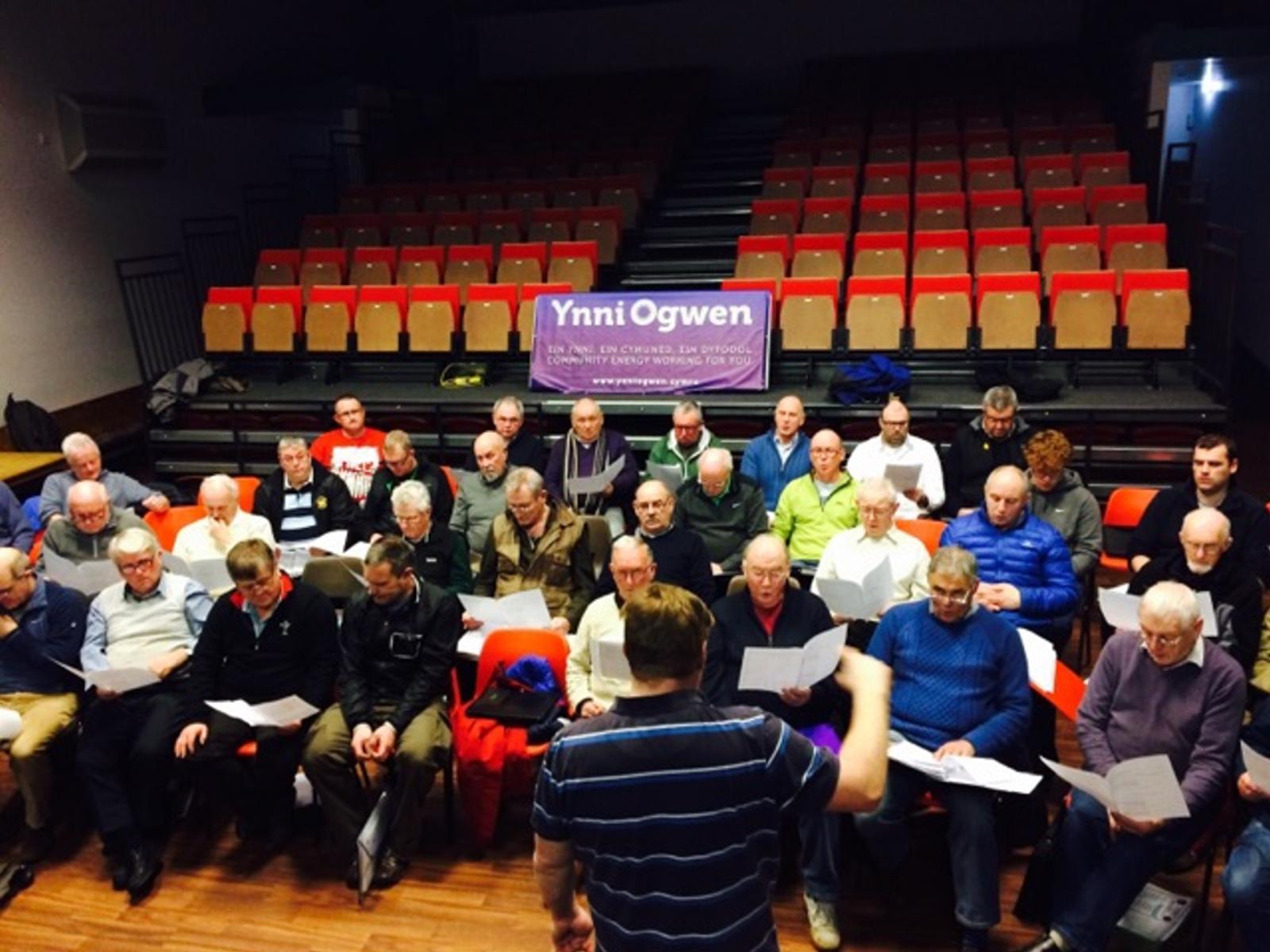 85% Gwynedd
11/7/2016
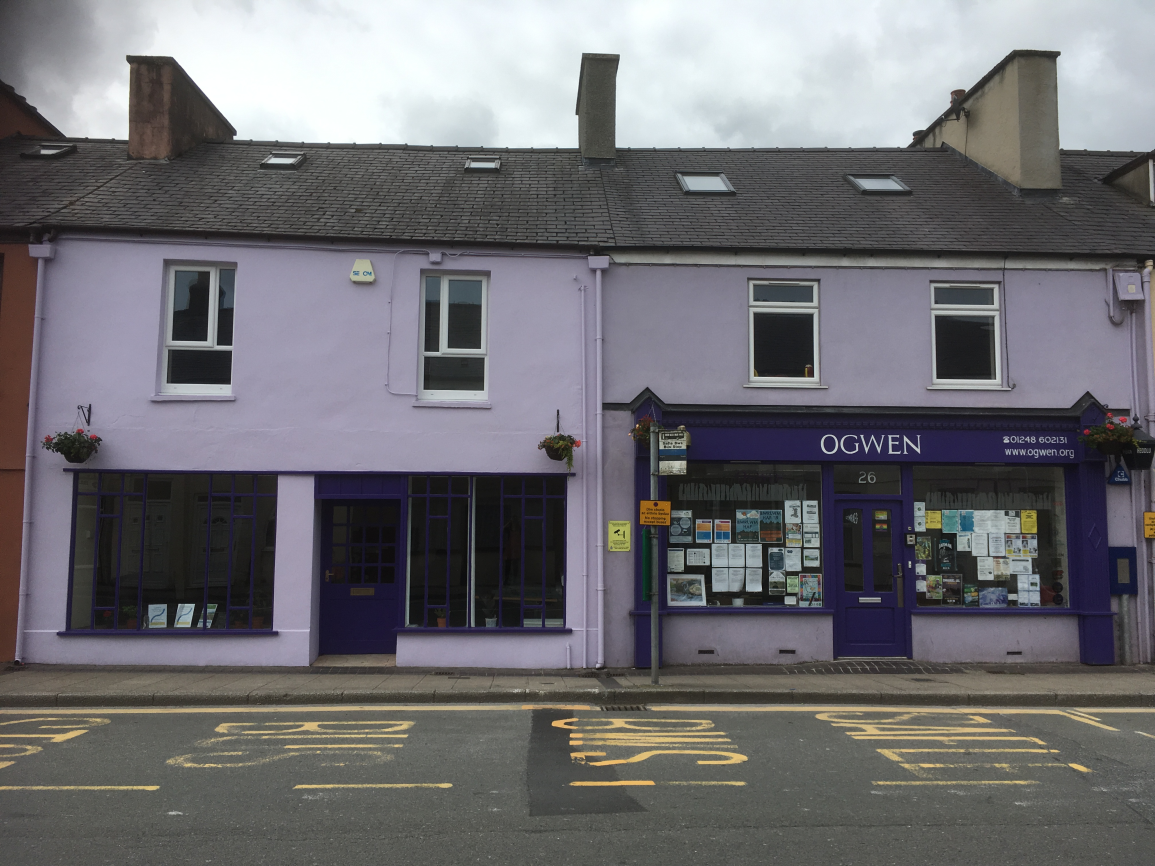 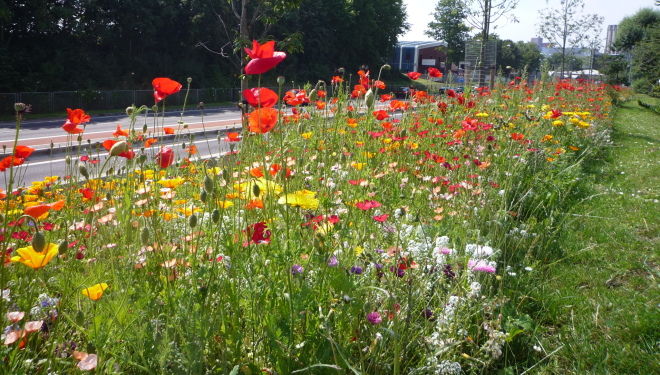 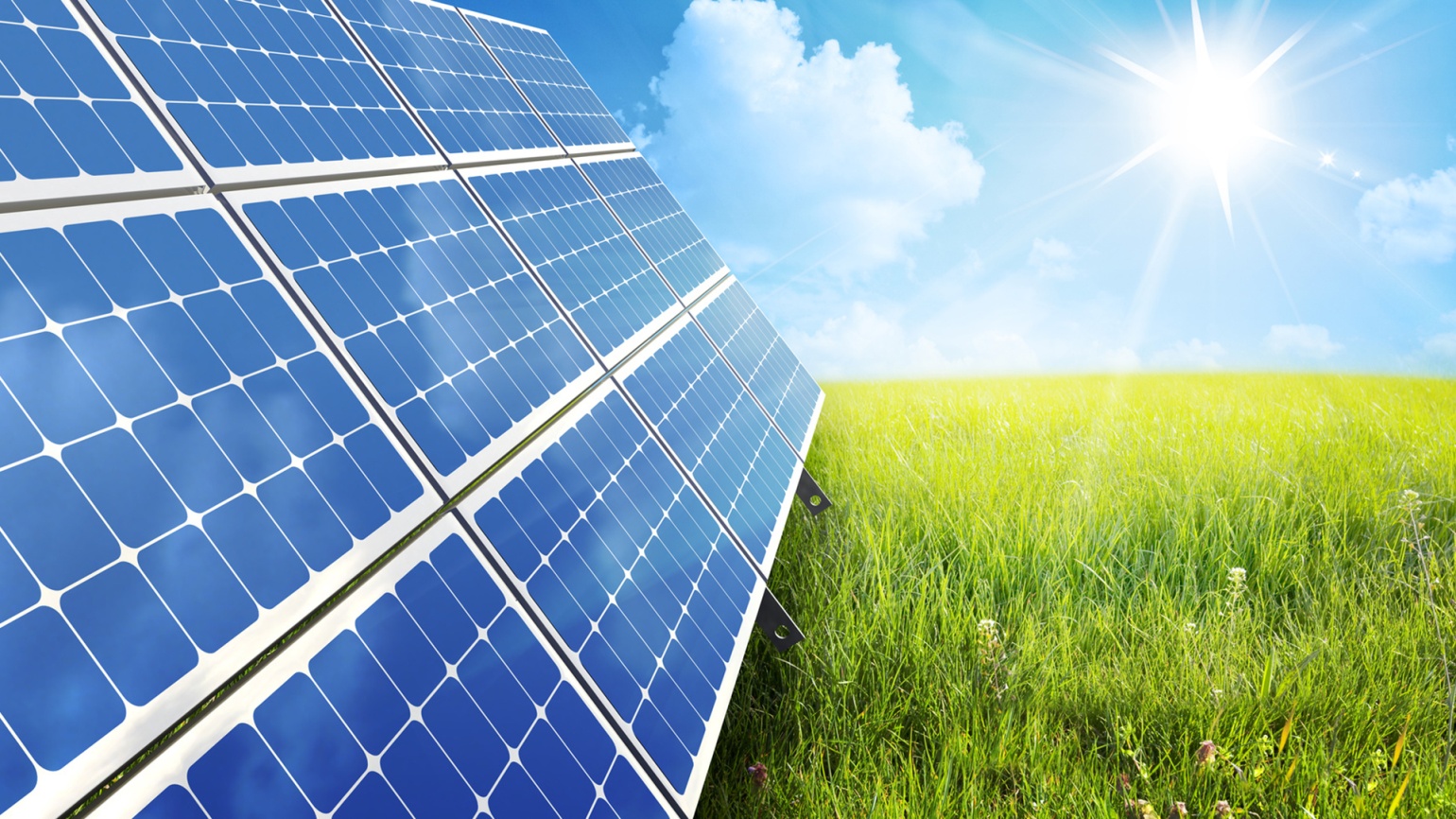 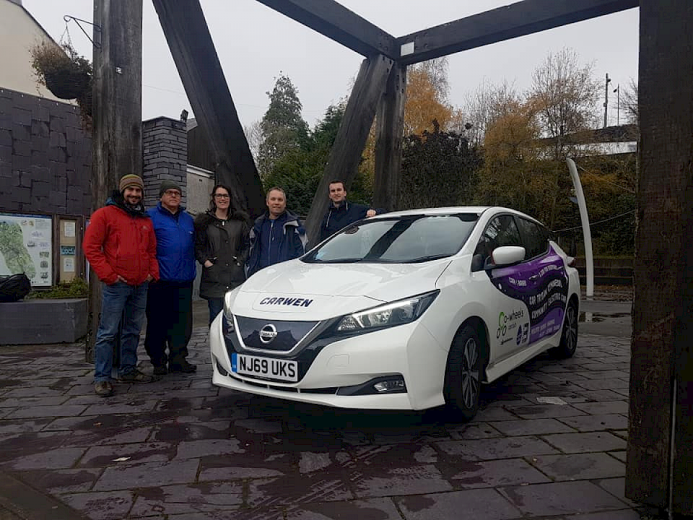 [Speaker Notes: Blaguro a thyfu – Hyb Dyffryn Gwyrdd. Ynni Ogwen wedi’n galluogi ni i gyflogi cydlynydd. Cais Loteri Wledig i ddatblygu’r hyb. 
Prosiect Egin Ogwen – criw o wirfoddolwyr yn plannu bloda gwyllt a llecynnau gwyrdd cymunedol. Ynni Ogwen newydd gal pre-accreditation ar gynllun Heuldro Ogwen. Partneriaeth Ogwen newydd gal EV trydan. Egin syniadau yn dwyn ffrwyth.]
Twristiaeth Gynaladwy
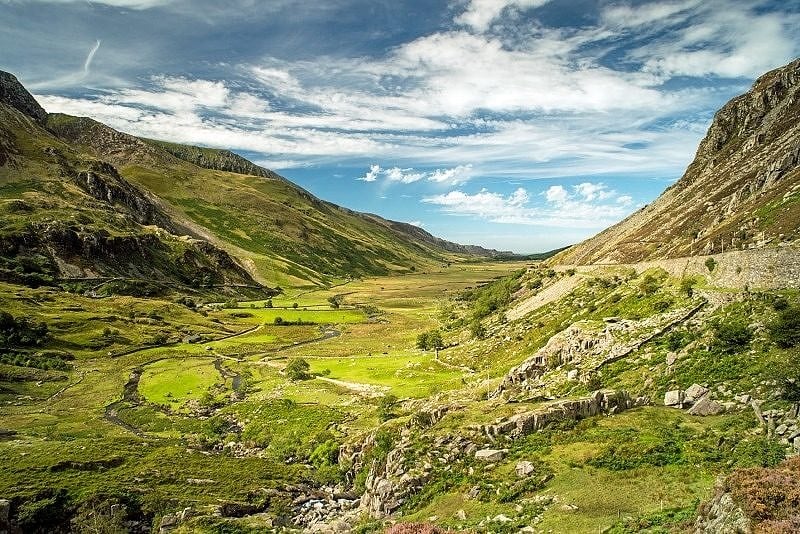 Cyflogaeth leol – Local Employment
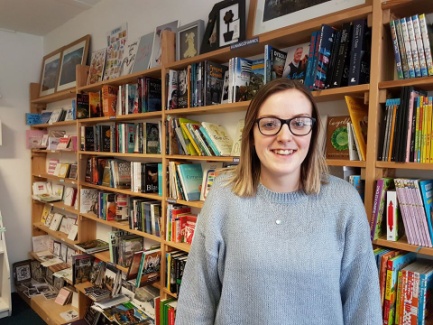 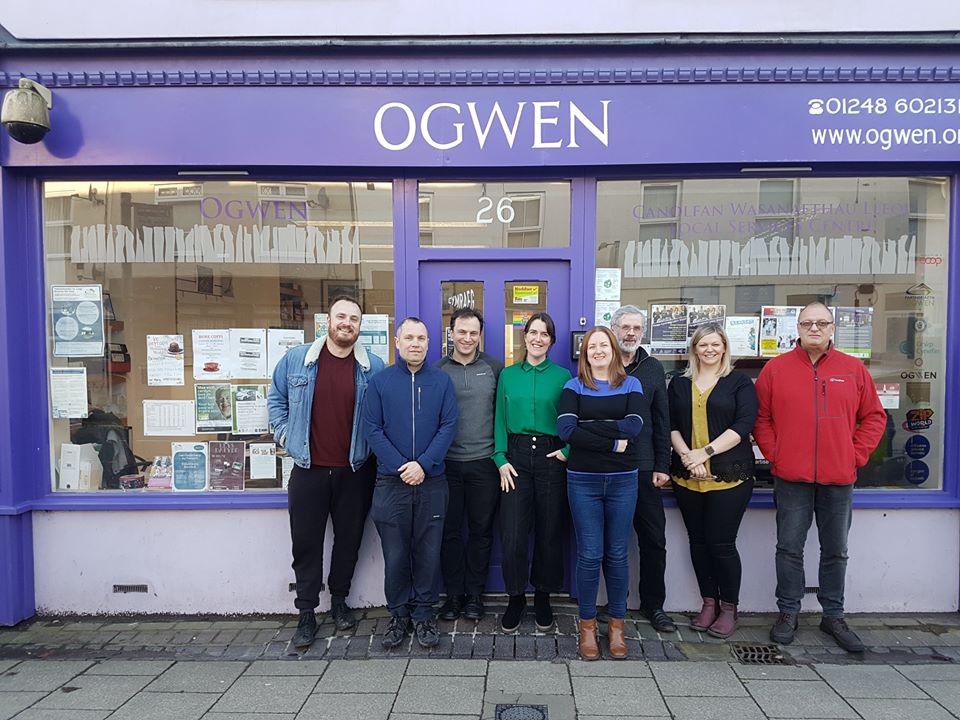 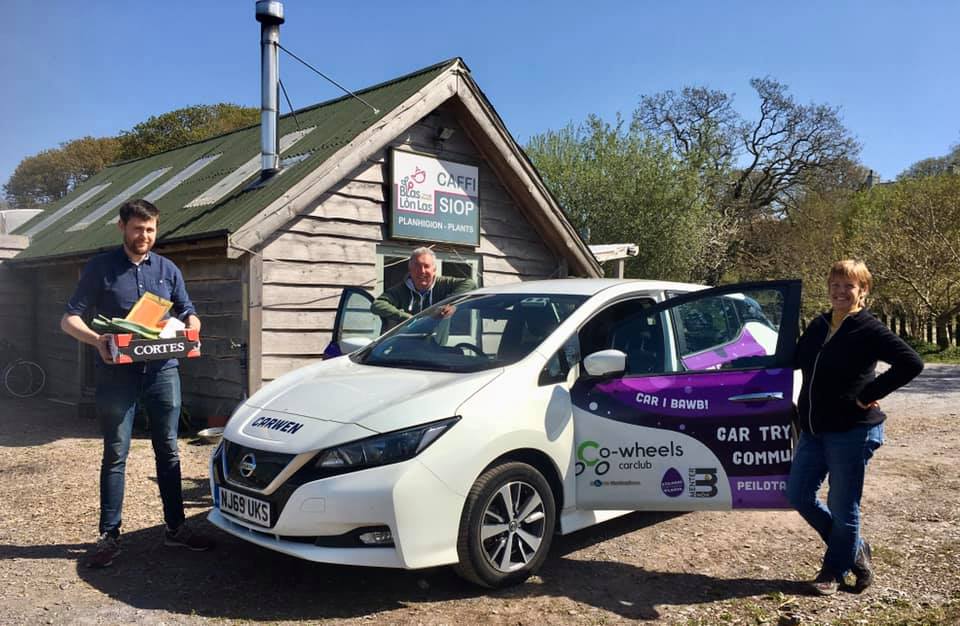 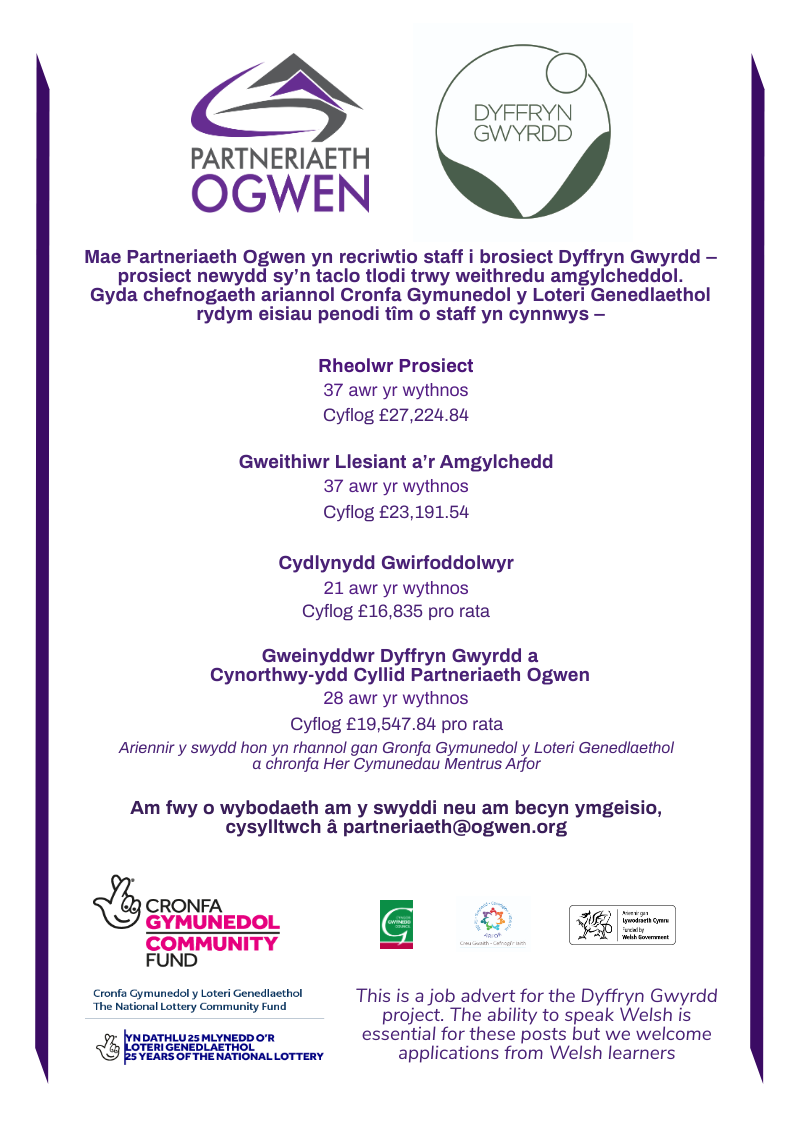 COVID-19
Taflenni i 3000 o gartrefi a 100 o wirfoddolwyr / Leaflets to 3000 households & 100 volunteers 
Casglu prescripsiynau a negas / Collect prescriptions and groceries 
Helpu’r banc bwyd lleol / Help the local food banc 
Cronfa Gefnogi / Community Support Crowdfunder
Cadwyn Ogwen
Cadwyn Ogwen
CYD-BLETHU A CHYDWEITHIO